From Idea to Acclamation! Resolution Writing Made Easy
ASCCC Faculty Leadership Institute
June 9, 2016
Randy Beach, ASCCC Resolutions Committee Chair
Democracy is Messy
Academic Senate strives to accept and embrace, the essential chaos of democratic decision-making and to trust the process.
Writing resolutions, unlike issuing edicts, is bottom-up, grassroots democracy
Agreements on operational procedures and timelines must be established before democratic debate occurs in order to create a level playing field that respects and treats participants and groups equally
It takes time and discussion, but a better result ensues
ASCCC Faculty Leadership Institute June 9 - 11, Riverside, CA
2
[Speaker Notes: Not sure of the thought behind this slide.]
Resolutions…
Identify and record the will of the academic senates of the California community colleges
Set direction for the organization as a whole
Direct members of the Executive Committee and its committees to take action in response  
Are borne out of issues important to faculty and often identified by the ASCCC Executive Committee and its committees or local senates
Are debated by the body at the fall and spring plenary sessions allowing for education on the issue and healthy dialog to transpire
ASCCC Faculty Leadership Institute June 9 - 11, Riverside, CA
3
[Speaker Notes: Not sure of the thought behind this slide.]
Life and Times of a Resolution: The Source
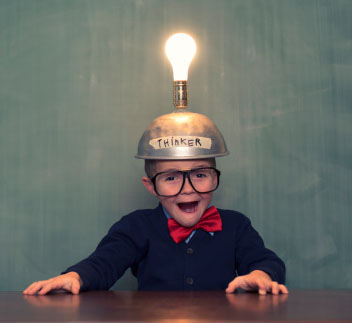 Adopting Papers
Disciplines List
Pending Legislation
Change
Conflict
ASCCC Faculty Leadership Institute June 9 - 11, Riverside, CA
4
Life and Times of a Resolution: The Source
Executive Comm
Standing Comm
Task Force
Local Senates
Individuals
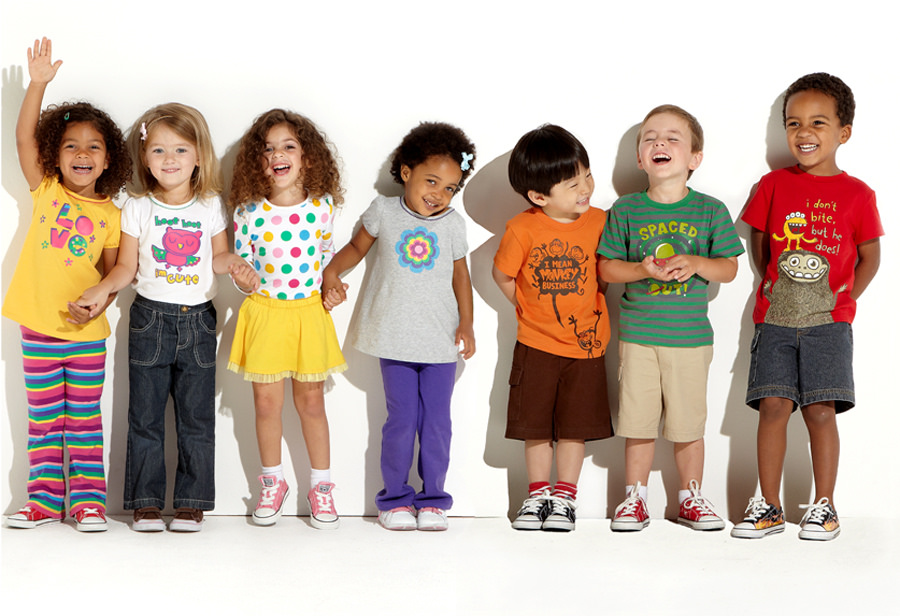 ASCCC Faculty Leadership Institute June 9 - 11, Riverside, CA
5
Life and Times of a Resolution: Development
Duplication of Position
Reversal of Position
Format
Confer with Colleagues
Clarity, Readability,
 Understanding, Intent
Senate Purview
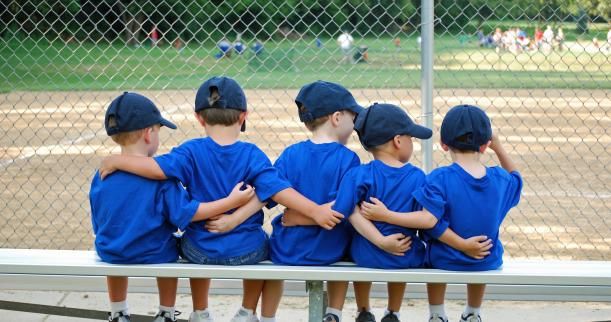 ASCCC Faculty Leadership Institute June 9 - 11, Riverside, CA
6
Life and Times of a Resolution: Plenary
Pre-plenary review
Exec Committee
Resolutions Committee
Area Meetings
Plenary Breakouts and Office Hours
Debate and Voting
New resolutions and amendments require four signatures
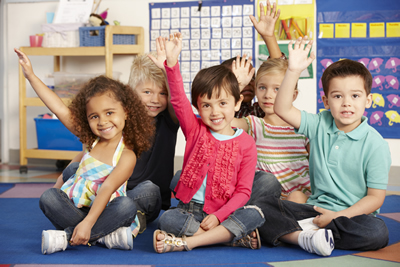 ASCCC Faculty Leadership Institute June 9 - 11, Riverside, CA
7
Life and Times of a Resolution: Implementation
Resolutions assigned to committee or individual
Resolutions tracked  on ASCCC website
Action included in annual reporting
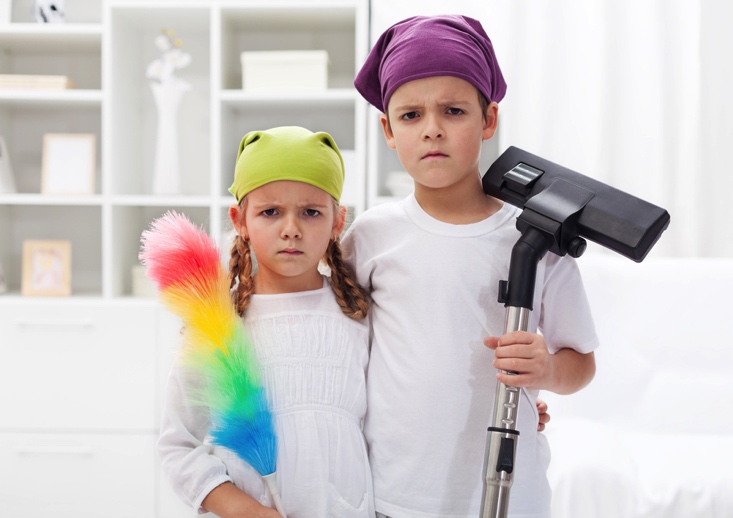 ASCCC Faculty Leadership Institute June 9 - 11, Riverside, CA
8
Meanwhile, Back at the Ranch…
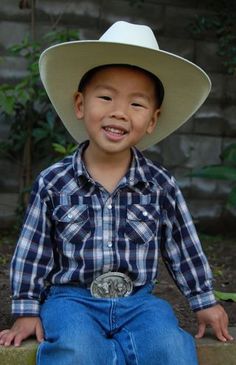 ASCCC resolutions useful for supporting change at your local campus
Local senates may see a local issue that has statewide implications
Concerns and ideas often begin locally where leg and reg implementation rubber hits the road
ASCCC Faculty Leadership Institute June 9 - 11, Riverside, CA
9
The Resolutions Handbook
Adopted in Fall 2014
Detailed guidelines for the process
Dos and Don’t’s
Voting Procedures
Role of Exec and Resolutions Committee
Much, much more…
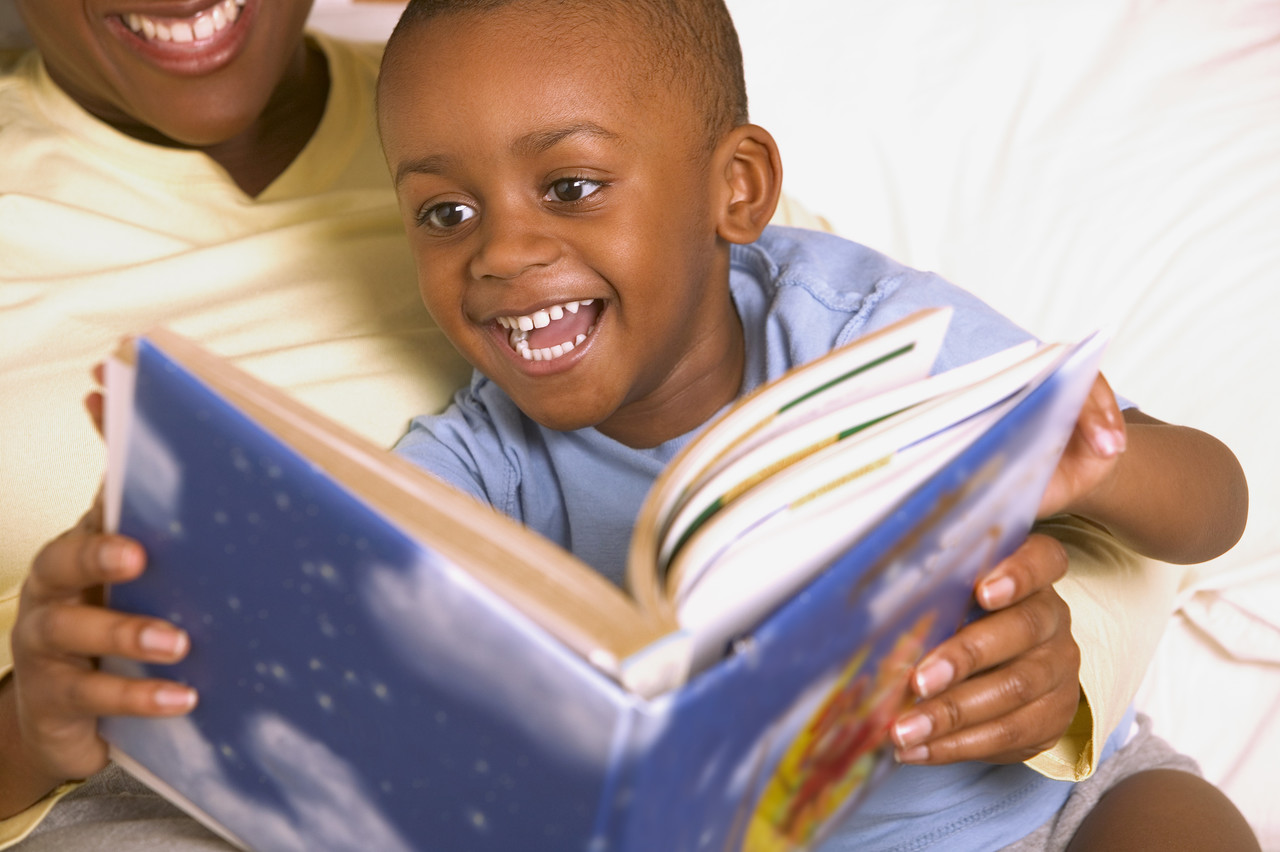 ASCCC Faculty Leadership Institute June 9 - 11, Riverside, CA
10
Your Turn!
Write a resolution with colleagues
Thursday, June 9,  5:30 PM Resolutions are Due
Resolutions will be packaged and presented on Friday.
Friday, June 10, 3:30 p.m. – 4:00 p.m. Resolution Amendments Due
Mock Plenary 10:00 Am Saturday
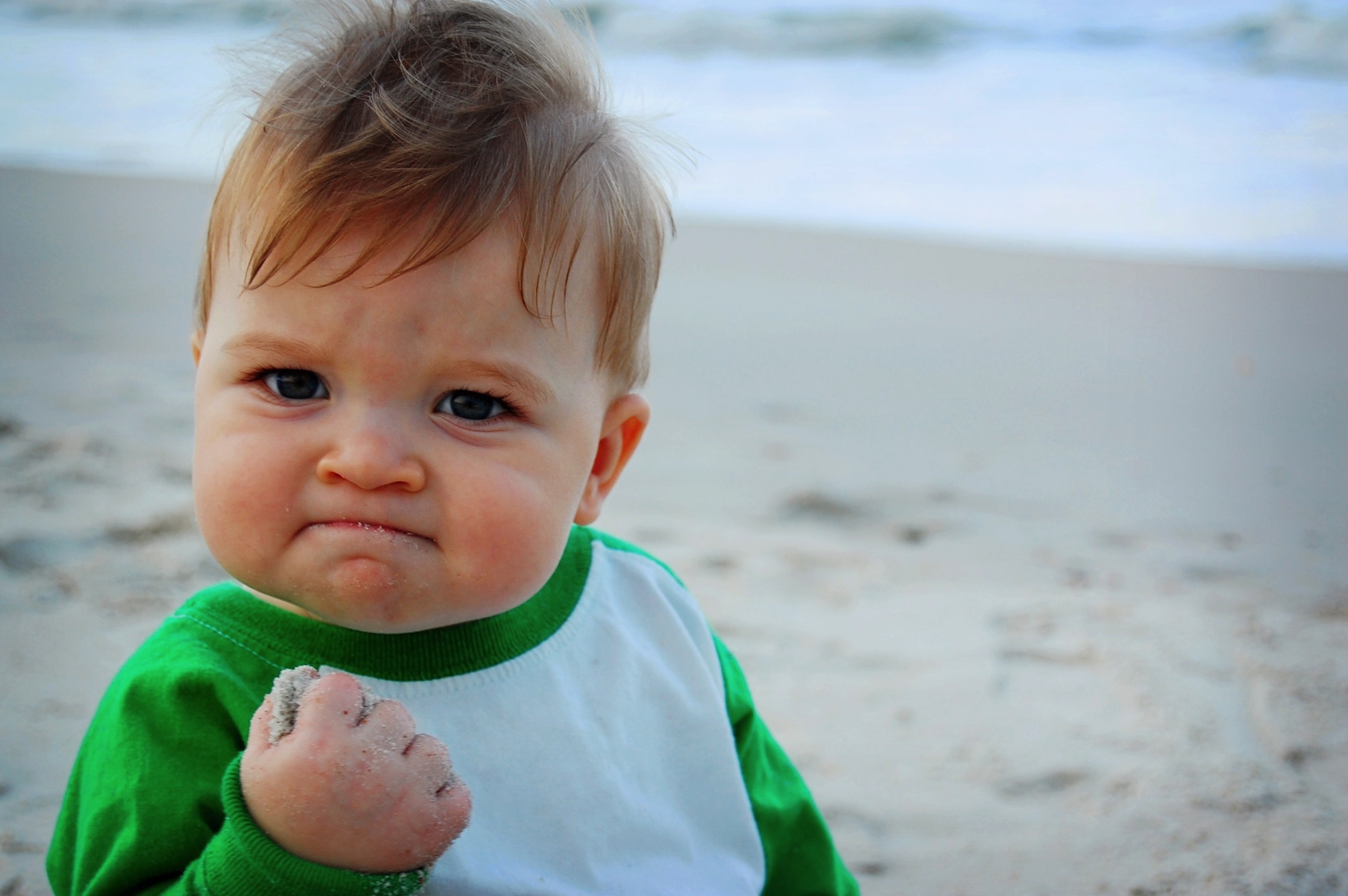 We Can Do This!
ASCCC Faculty Leadership Institute June 9 - 11, Riverside, CA
11
Resolutions: The Fine Print
Four is the Limit: Resolutions cannot contain more than four “whereas” or “resolved” statements
Resolves should “Stand Alone” in case divided
Consider using the first “whereas” as an introduction to outline the situation or provide background
Write out names in your first reference, acronyms after
 Be as direct as possible
Limit “whereas” to one reason in support of or in defense
Be sure that the title of the resolution accurately reflects the content of the resolution
ASCCC Faculty Leadership Institute June 9 - 11, Riverside, CA
12
Resolutions: The Fine Print
Word Choice
Judiciously use words such as “any,” “every,” “all,” “never,” “none,” or other qualifiers that make sweeping generalizations.
“Recommend” (Be clear of what)
“Ensure” or “Require” (Is it in ASCCC power?)
Assert or Affirm” (implies a position)
“Support” (but not the $ kind)
“Work With” (collaborate with system partners)
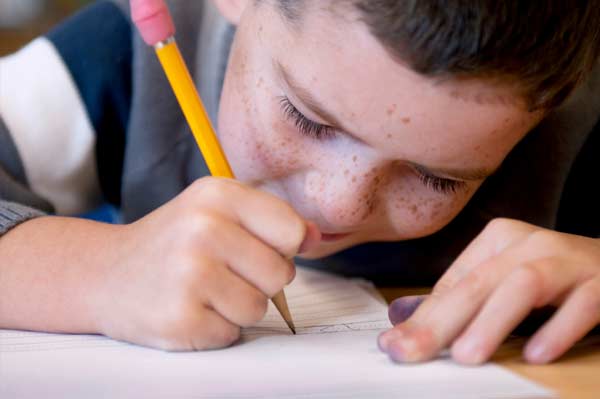 ASCCC Faculty Leadership Institute June 9 - 11, Riverside, CA
13
Amendments: The Fine Print
Added to help clarify intent/expand scope
Underscores and strikethroughs, not track changes.
Review the title after adding an amendment. Amend if necessary.
Make sure amendments don’t result in inconsistencies within a resolution. 
Include contacts for each amendment.
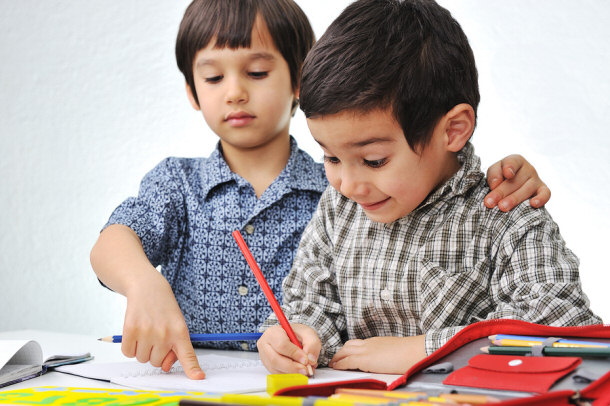 ASCCC Faculty Leadership Institute June 9 - 11, Riverside, CA
14
“
Questions?
ASCCC Faculty Leadership Institute June 9 - 11, Riverside, CA
15